Уфк  по ульяновской области
Представление отчетности по национальным проектам  ф.0503117-НП
Солманова Наталья Евгеньевна
Старший казначей Отдела  бюджетного учета  и отчетности  по операциям бюджетов
www.roskazna.ru
г. Ульяновск , июнь 2020 год
Представление Отчетности                                            по национальным проектам
Уфк  по ульяновской области
1
Комплексный план, соответствует 
буквенному значению
Уфк  по ульяновской области
2
Представление ФО ф.0503117-НП
Уфк  по ульяновской области
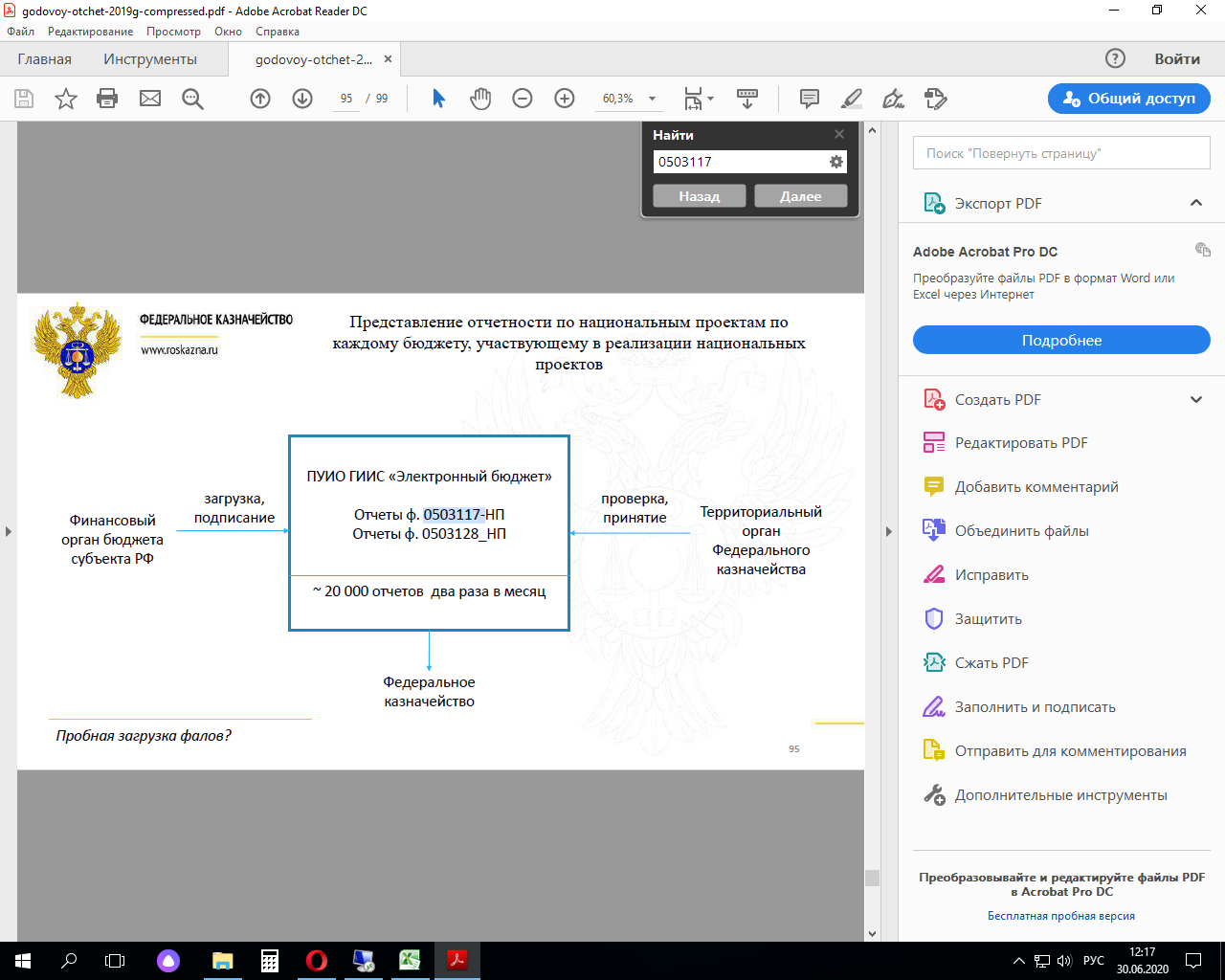 Комплект отчетности ф.0503117-НП
На 5-й рабочий день месяца
2 рабочих дня с момента представления
3
Представление ТОФК ф.0503151 
в ПУиО ГИИС "Электронный бюджет
Уфк  по ульяновской области
4
Проверка и принятие отчетов ф.0503117-НП ТОФК
Уфк  по ульяновской области
5
Соответствие данных отчетов
 ф.0503151 и 0503117-НП
Уфк  по ульяновской области
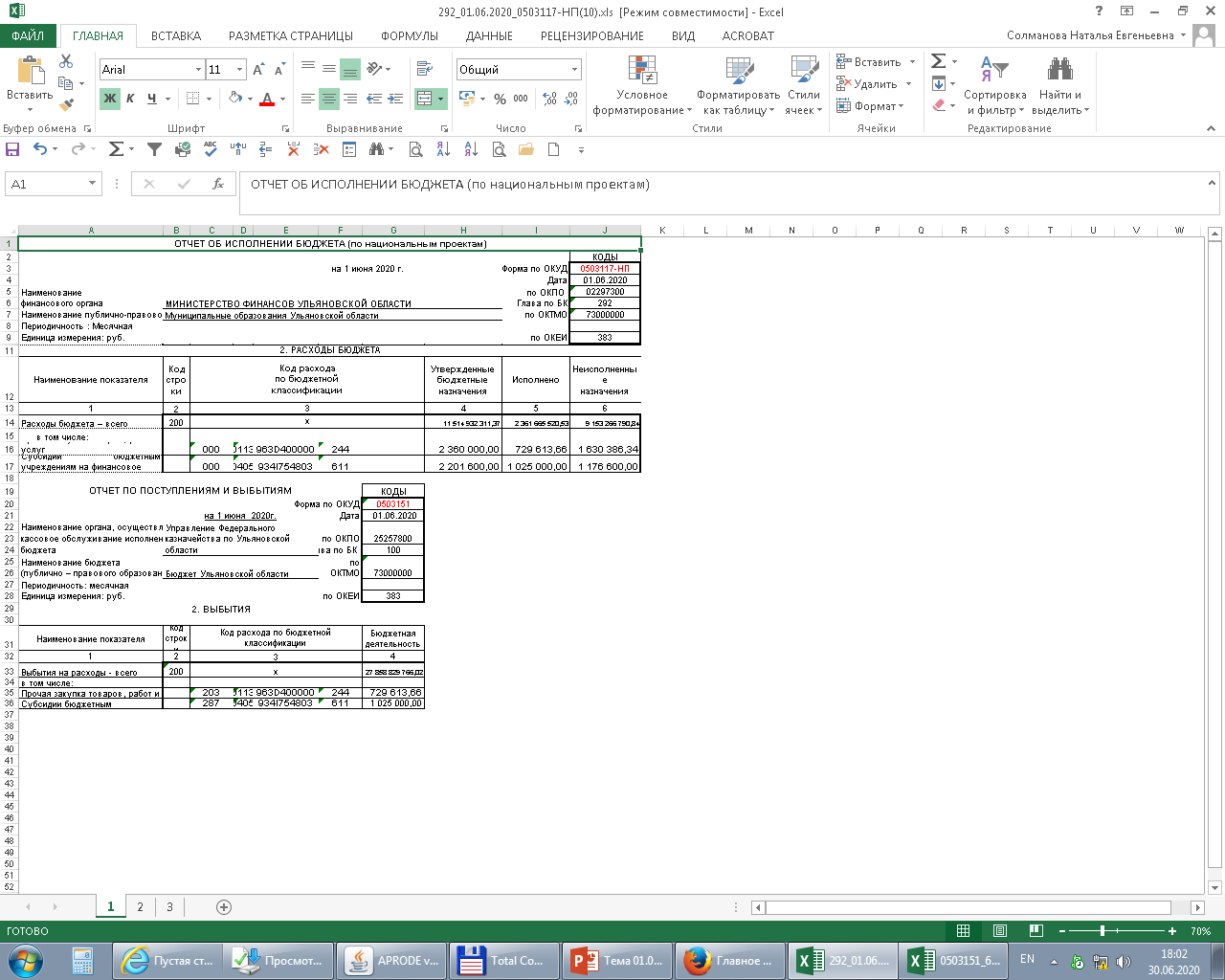 Графа 3,раздела 2.Расходы бюджета  отчета   ф. 0503117-НП                       
  (Раздел  Подраздел  + Целевая статья в части кода НП + КВР =   графе 3 раздела  2.Выбытия  отчета ф. 0503151
Графа 5, раздела 2.Расходы бюджета, отчета                            ф. 0503117-нп    (Исполнено)  = графе  4 (Бюджетная  деятельность)   раздела  2. Выбытия  отчета ф. 0503151
графы  4 и 6  отчета ф.0503117-НП                ТОФК не сверяются !
6
Принятие ТОФК отчетов ф.0503117-НП                               в ПУиО ГИИС "Электронный бюджет
Уфк  по ульяновской области
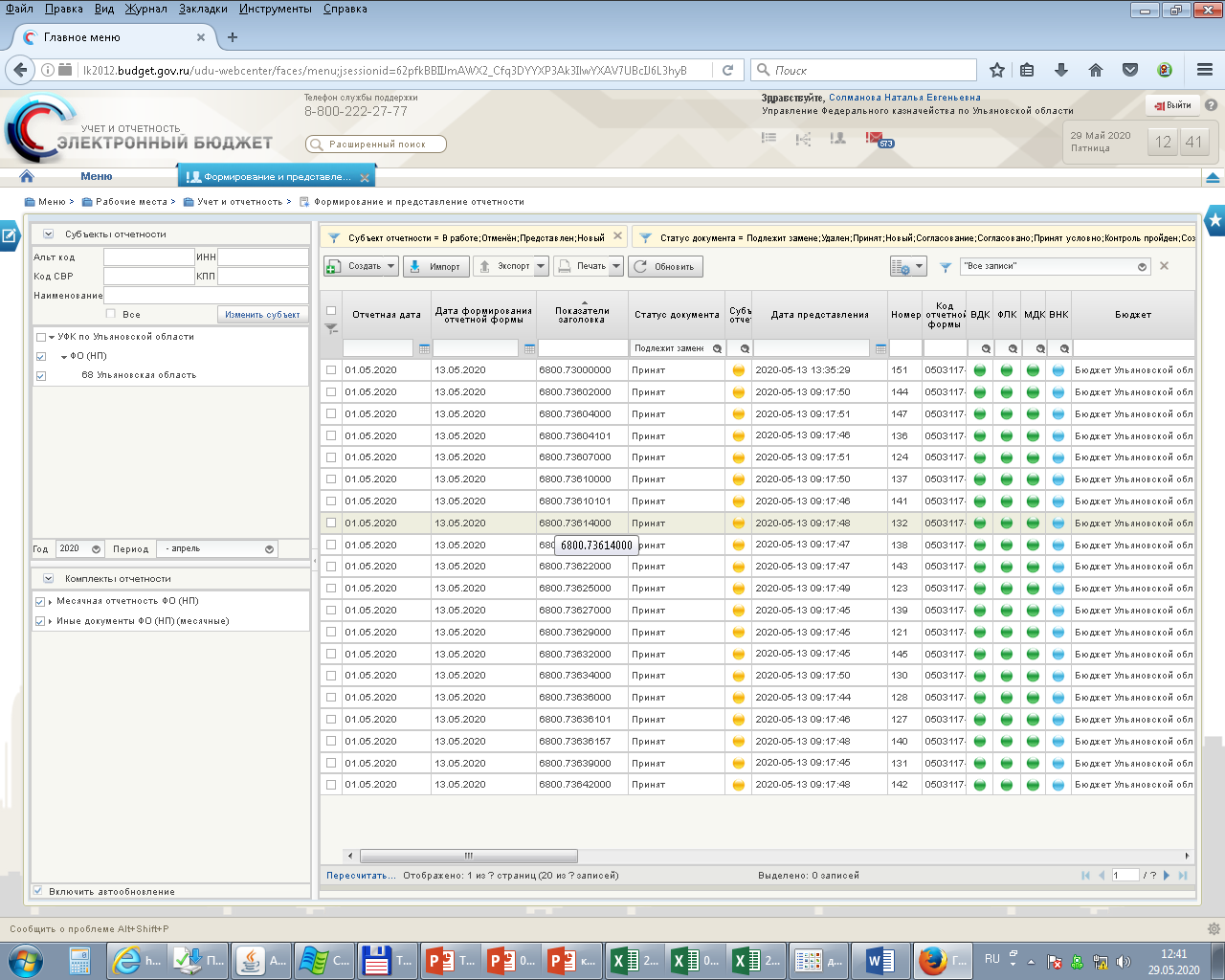 7
Нормативно-правовые акты , регламентирующие представление и проверку отчета (ф. 0503117-НП)
Уфк  по ульяновской области
Нормативно-правовые акты , регламентирующие представление отчета ф. 0503117-НП:

Приказ МФ Российской Федерации от 20.08.2019 № 131н «О внесении изменений в Инструкцию о порядке составления и представления годовой, квартальной и месячной отчетности об исполнении бюджетов бюджетной системы Российской Федерации, утвержденную приказом Министерства финансов Российской Федерации от 28.12. 2010 № 191н»

Письмо Федерального Казначейства 09.09.2019 № 07-04-05/02-19361
        Приложение № 1 к письму Федерального казначейства 09.09.2019 № 07-04-05/02-19361 
        Приложение № 2 к письму Федерального казначейства 09.09.2019 № 07-04-05/02-19361
8
Уфк  по ульяновской области
Спасибо за внимание!